基隆市東光國小一年忠班品德教育成果報告
報告者:洪莉萍
[Speaker Notes: 注意：若要變更此投影片上的影像，請選取該影像並將它刪除。然後按一下預留位置中的 [圖片] 圖示
以插入您自己的影像。]
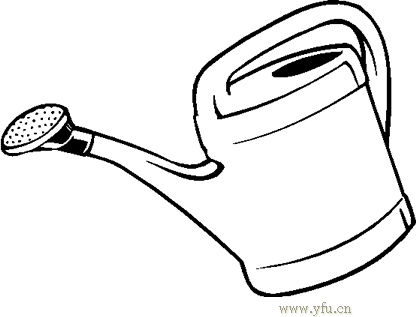 設計理念:
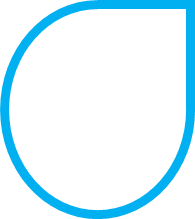 典範學習
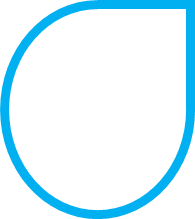 6E教學策略
啟發思辨
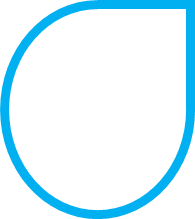 環境形塑
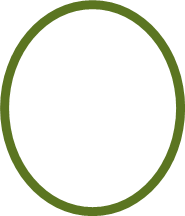 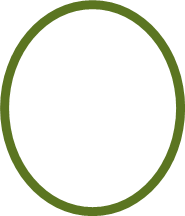 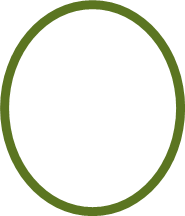 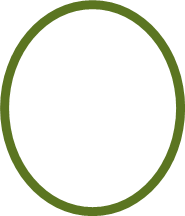 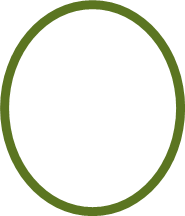 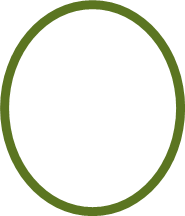 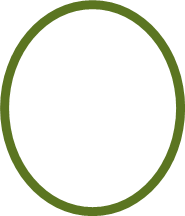 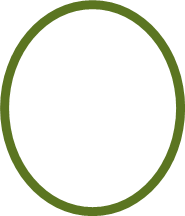 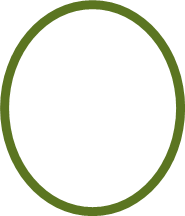 專注 
自律
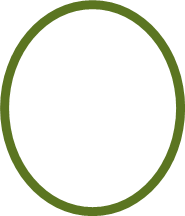 品德種子
正念
感恩
尊重
友愛
孝順
責任
關懷
正義
合作
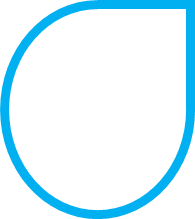 勸勉激勵
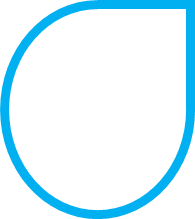 學校
體驗反思
家庭
正向期許
社會
品德教育教學流程
核心價值
教學活動
正念
人與自己
品德教育反思
品德教育
專注自律
負責
孝順
人與社會
合作
友愛
正念
尊重
人與環境
關懷
感恩
回饋與修正
品德教學實例~
核心價值:關懷
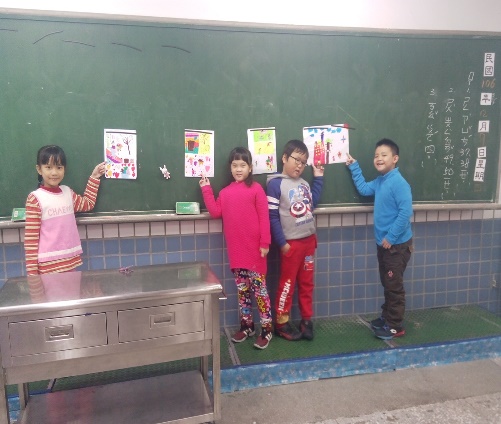 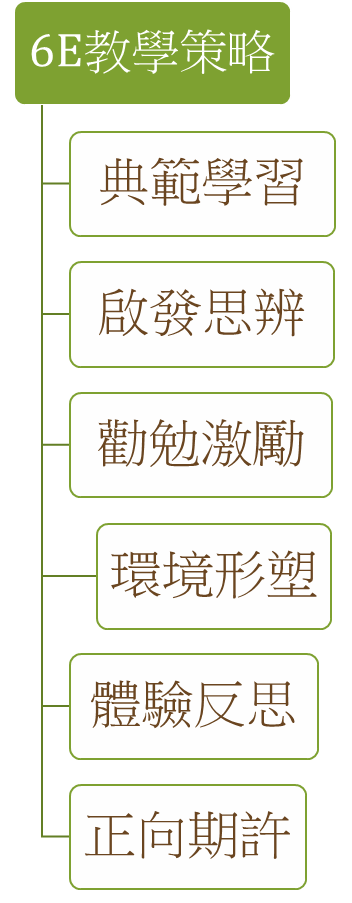 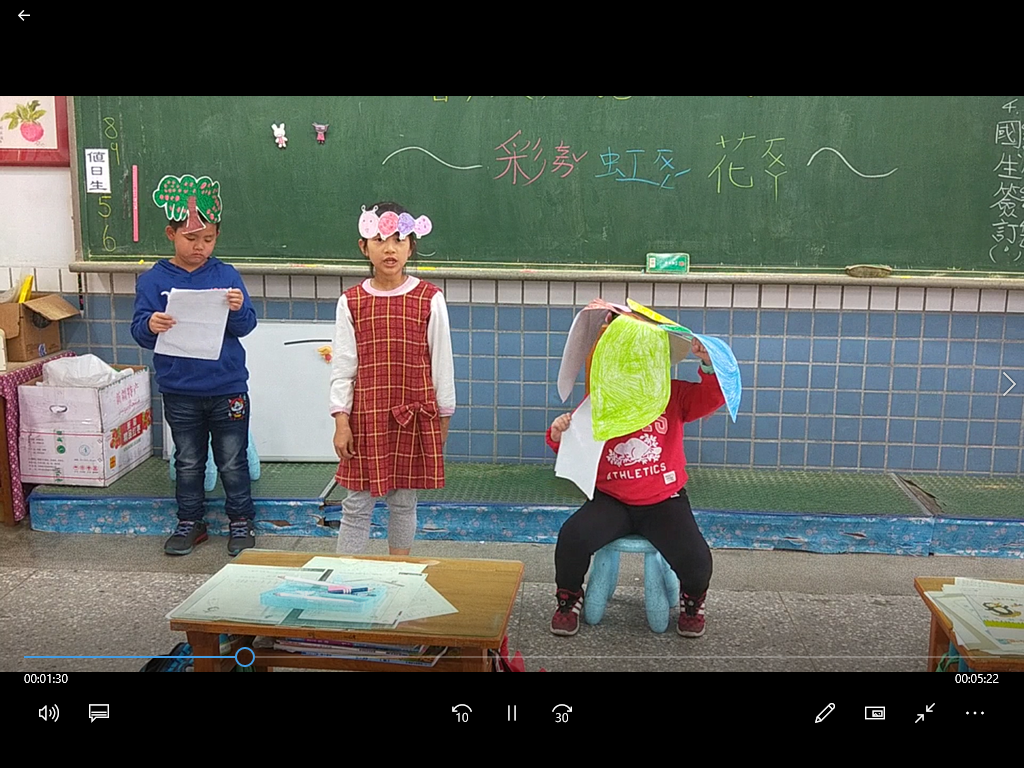 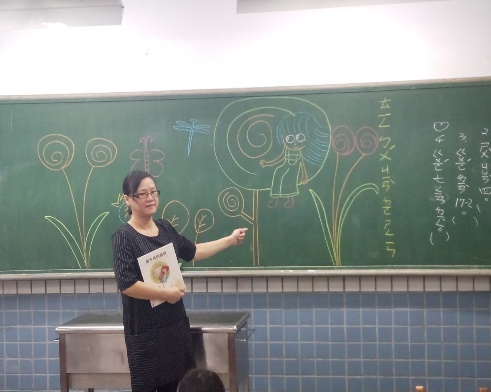 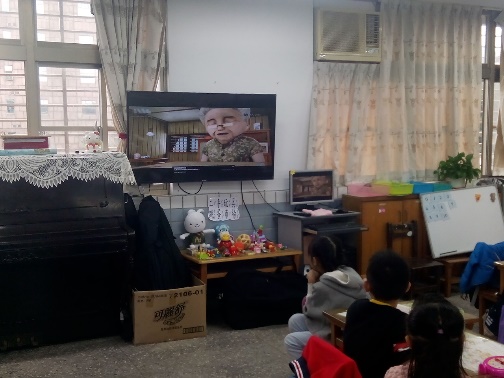 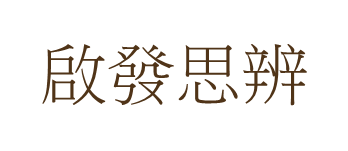 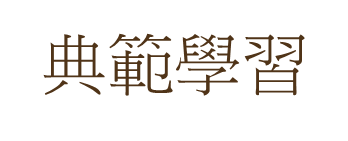 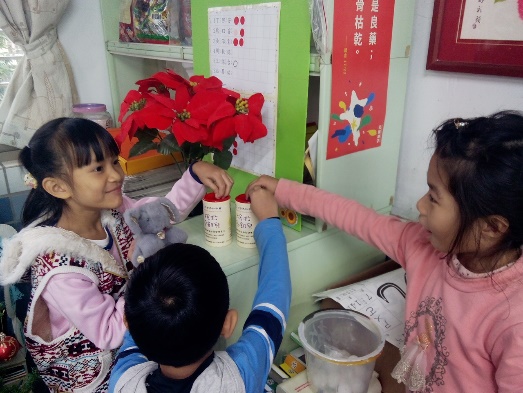 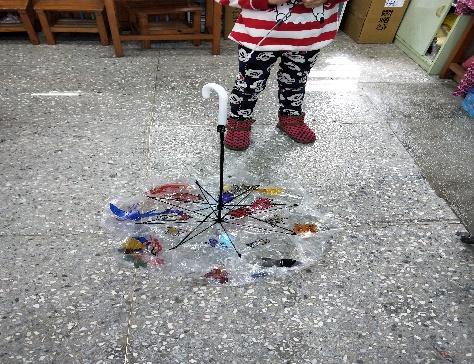 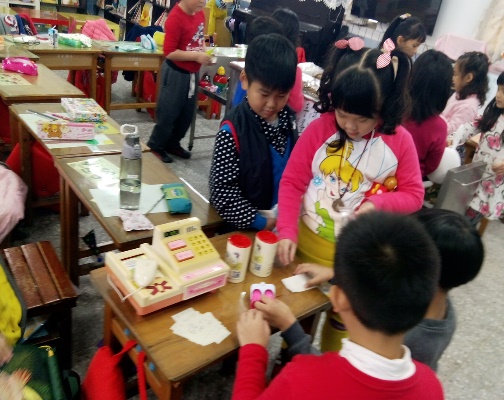 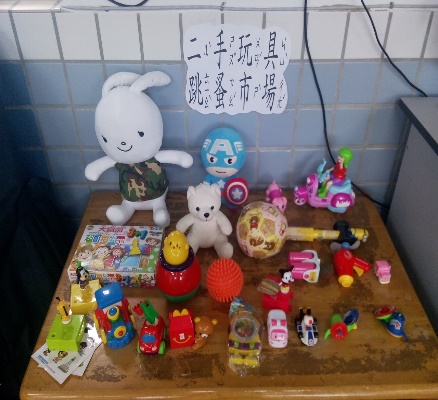 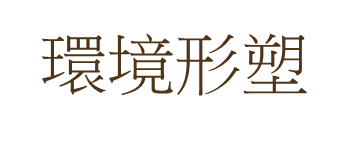 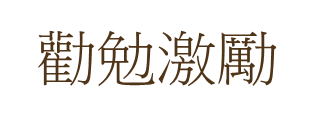 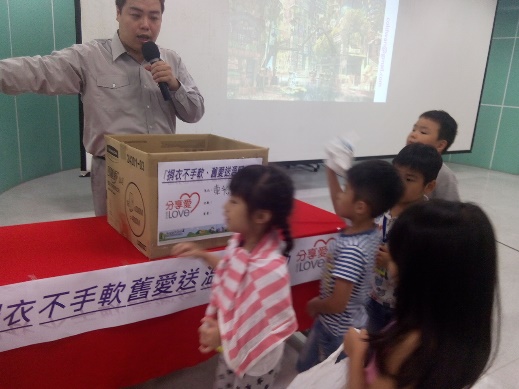 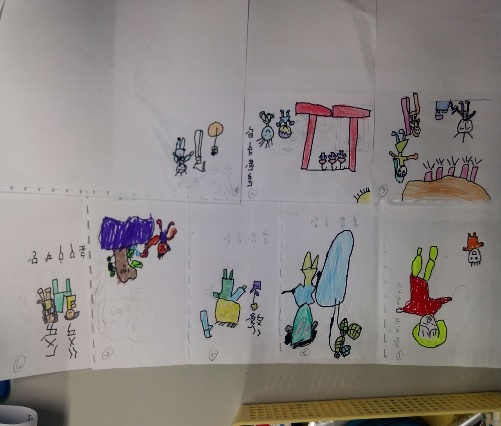 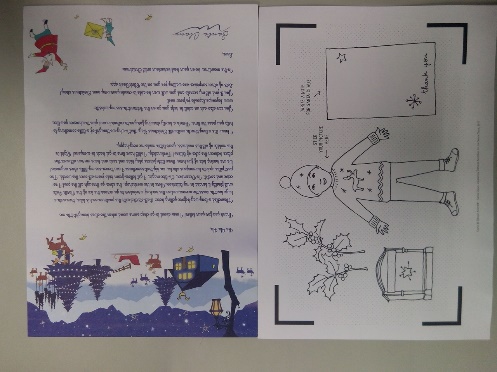 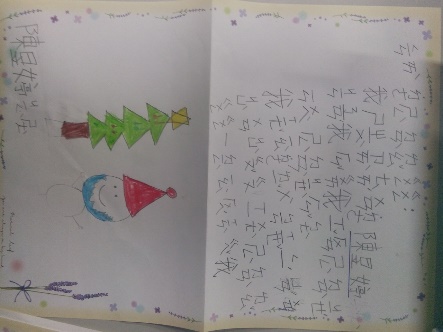 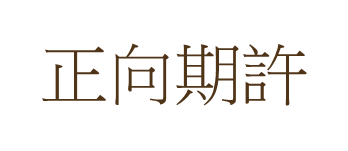 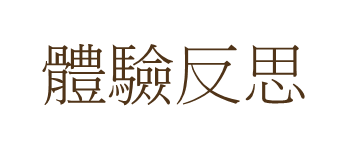 典範學習
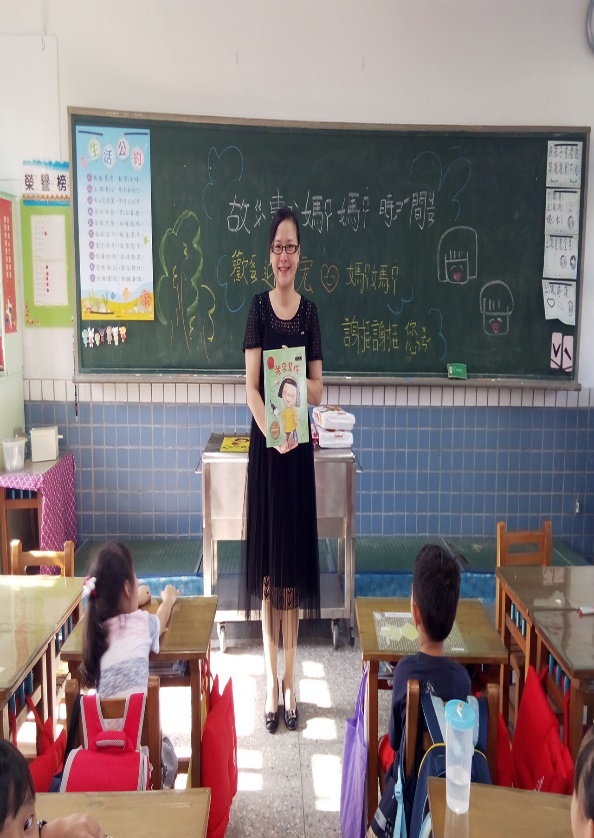 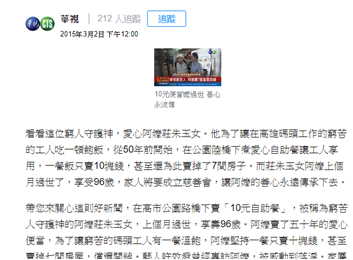 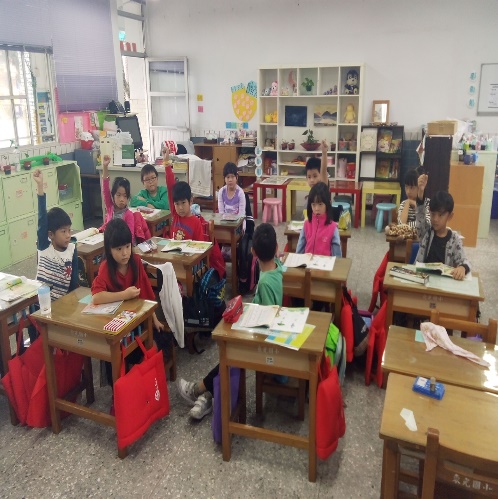 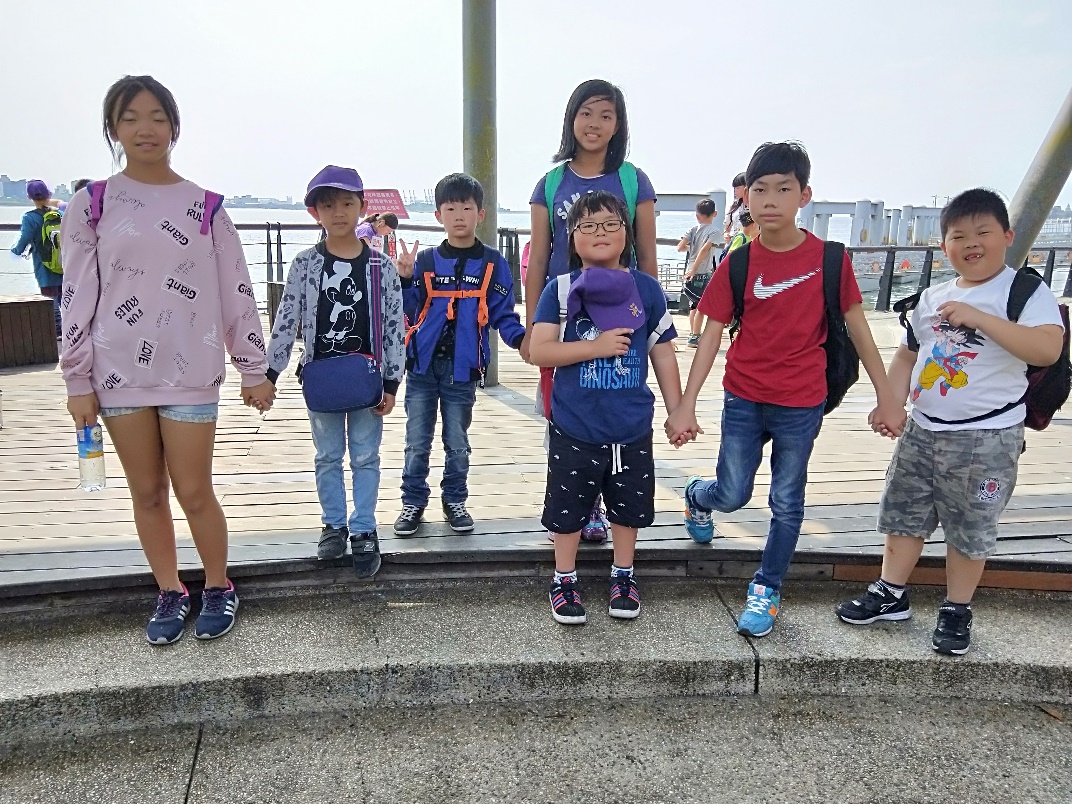 1言教不如身教:從日常生  
 活中找模仿的榜樣
2.從故事中找情景學習
3.從時事中找偉人當目標
[Speaker Notes: 注意：若要變更此投影片上的影像，請選取該影像並將它刪除。然後按一下預留位置中的 [圖片] 圖示
以插入您自己的影像。]
啟發思辨
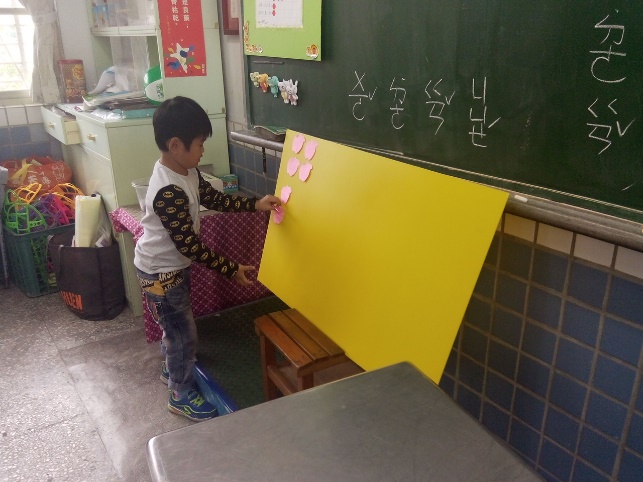 1.角色扮演體會與練習
2.情境的安排培養同理心
3.品德問題說書人思辨
4.觀念的思辨
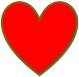 [Speaker Notes: 注意：若要變更此投影片上的影像，請選取該影像並將它刪除。然後按一下預留位置中的 [圖片] 圖示
以插入您自己的影像。]
課程融入~觀念的思辨
[Speaker Notes: 注意：若要變更此投影片上的影像，請選取該影像並將它刪除。然後按一下預留位置中的 [圖片] 圖示
以插入您自己的影像。]
勸勉激勵
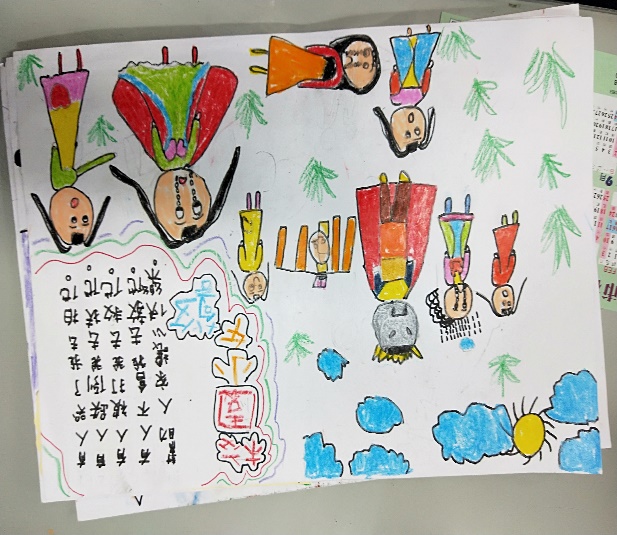 1.隨時正向激勵
2.榮譽榜應用
3.體驗獲得酸甜苦辣的滋味
[Speaker Notes: 注意：若要變更此投影片上的影像，請選取該影像並將它刪除。然後按一下預留位置中的 [圖片] 圖示
以插入您自己的影像。]
環境形塑
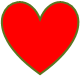 1.爭取社會資源專業實習
2.家庭共同配合塑造全品 
  德環境
3.勞作教育
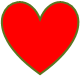 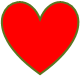 體驗反思
1.每個月反省敘寫
2.每天的檢查表
3.反思與期許加點故事性
[Speaker Notes: 注意：若要變更此投影片上的影像，請選取該影像並將它刪除。然後按一下預留位置中的 [圖片] 圖示
以插入您自己的影像。]
合作
尊重
正義
關懷
孝順
友愛
感恩
正念
正向期許
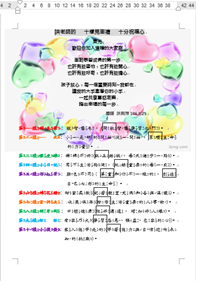 1.新生的期許
2.班級幹部的任務執行
3.愛的鼓勵
[Speaker Notes: 注意：若要變更此投影片上的影像，請選取該影像並將它刪除。然後按一下預留位置中的 [圖片] 圖示
以插入您自己的影像。]
學期心得~新詩創作
品德教育期許~
教學活動
用心感動
付諸行動
[Speaker Notes: 注意：若要變更此投影片上的影像，請選取該影像並將它刪除。然後按一下預留位置中的 [圖片] 圖示
以插入您自己的影像。]